МІНІСТЕРСТВО ВНУТРІШНІХ СПРАВ УКРАЇНИ 
НАЦІОНАЛЬНА АКАДЕМІЯ ВНУТРІШНІХ СПРАВ
Кафедра поліцейського права 


Лекція з навчальної дисципліни:
 «Поліцейська діяльність»
Тема: 
«Організація роботи Національної поліції України щодо здійснення дозвільної системи»
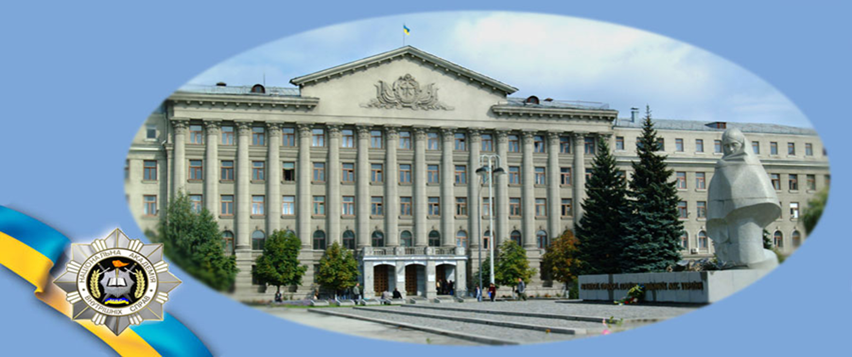 ПЛАН ЛЕКЦІЇ: 

1. Поняття та призначення дозвільної системи, перелік об’єктів і предметів на які поширюються її правила.

2. Правова основа та порядок видачі дозволів на придбання зброї і боєприпасів.

3. Порядок перевірки об’єктів дозвільної системи та власників мисливської зброї. Відповідальність за порушення правил дозвільної системи.
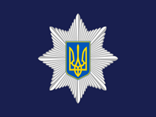 Література:
Конституція України: Прийнята на п’ятій сесії Верховної Ради України 28 червня 1996 р.
Про правовий режим воєнного стану: Закон України від 12 травня 2015 року // (Відомості Верховної Ради (ВВР), 2015, № 28, ст.250).
Про Національну поліцію: Закон України від 02 липня 2015 р. // Відомості Верховної Ради (ВВР), 2015, № 40-41, ст.379.
Про затвердження Указу Президента України «Про введення воєнного стану в Україні»: Закон України від 24 лютого 2022 року № 2102-IX.
Про введення воєнного стану в Україні: Указ Президента України від 24 лютого 2022 року №64/2022.
Про право власності на окремі види майна: Постанова ВРУ від 17 червня 1992 року (Відомості Верховної Ради України (ВВР), 1992, № 35, ст. 517). 
Про затвердження Положення про дозвільну систему: Постанова КМУ від 12 жовтня 1992 р. № 576.
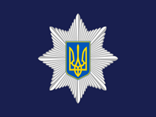 Про затвердження порядку і правил проведення обов’язкового страхування цивільної відповідальності громадян України, що мають у власному чи іншому законному володінні зброю за шкоду, яка може бути заподіяна третій особі, її майну внаслідок володіння, зберігання чи використання цієї зброї: Постанова КМУ України від 29 березня 2002 р. № 402.
Про затвердження Інструкції про порядок приймання, зберігання, обліку, знищення чи реалізації вилученої, добровільно зданої, знайденої зброї та боєприпасів до неї: наказ МВС від 31травня 1993 р. № 314.
Про затвердження Інструкції про порядок виготовлення, придбання, зберігання, обліку, перевезення та використання вогнепальної, пневматичної і холодної зброї, пристроїв вітчизняного виробництва для відстрілу патронів, споряджених гумовими чи аналогічними за своїми властивостями метальними снарядами несмертельної дії, та зазначених патронів, а також боєприпасів до зброї та вибухових матеріалів: наказ МВС України від 21 серпня 1998 р. № 622.
Про затвердження Інструкції про умови та порядок придбання, зберігання, обліку, використання та застосування пристроїв для відстрілу патронів, споряджених гумовими чи аналогічними за своїми властивостями метальними снарядами несмертельної дії, та зазначених патронів поліцейськими, особами, звільненими зі служби в поліції, а також колишніми працівниками міліції: наказ МВС України від 29 березня 2016 р. № 223.
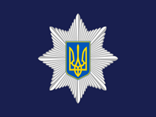 Про затвердження Положення про функціональну підсистему «Єдиний реєстр зброї» єдиної інформаційної системи Міністерства внутрішніх справ: наказ МВС України від 10 січня 2022 №2.

Про особливості видачі громадянам України дозволу на придбання, зберігання та носіння мисливської зброї та набоїв до неї під час дії воєнного стану: наказ МВС 01 березня 2022 №170.

Про затвердження Порядку отримання вогнепальної зброї і боєприпасів цивільними особами, які беруть участь у відсічі та стримуванні збройної агресії Російської Федерації та/або інших держав: наказ МВС від 07 березня №175.

Про продовження строку дії дозволів у сфері обігу зброї, пристроїв та вибухових матеріалів під час дії воєнного стану в Україні: наказ МВС України від 18 березня 2022 №195.

Про затвердження Інструкції з формування та ведення інформаційної підсистеми «Адміністративна практика» інформаційно-комунікаційної системи «Інформаційний портал Національної поліції України»: наказ МВС України від 13 березня 2023 № 180.
1. Поняття та призначення дозвільної системи, перелік об’єктів і предметів на які поширюються її правила.

Дозвільна система – це особливий порядок виготовлення, придбання, зберігання, перевезення, обліку і використання спеціально визначених предметів, матеріалів і речовин, а також відкриття та функціонування окремих підприємств, майстерень і лабораторій з метою охорони інтересів держави та безпеки громадян.
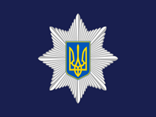 Призначення дозвільної системи:
 попередження порушень правил придбання, зберігання, обліку, перевезення, використання та знищення предметів і речовин, на які встановлений особливий режим користування;

 попередження використання підконтрольних об’єктів і предметів не за призначенням і в злочинних цілях;

 перешкоджання викрадення, втрат і загублення предметів і речовин, на які встановлена дозвільна система;

 застосування до порушників порядку і правил дозвільної системи передбачених законом заходів адміністративно-правового впливу;

 здійснення взаємодії з іншими відомствами у сфері наведення належного порядку на об’єктах дозвільної системи.
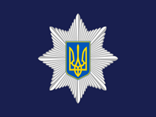 До предметів, матеріалів і речовин, підприємств, майстерень і лабораторій, на які поширюється дозвільна система, належать: 
вогнепальна зброя (нарізна воєнних зразків, несучасна стрілецька, спортивна, навчальна, охолощена, мисливська нарізна і гладкоствольна), бойові припаси до неї, холодна зброя (арбалети, мисливські ножі тощо), пневматична зброя калібру понад 4,5 міліметра і швидкістю польоту кулі понад 100 метрів за секунду, пристрої вітчизняного виробництва для відстрілу патронів, споряджених гумовими чи аналогічними за своїми властивостями метальними снарядами несмертельної дії, та зазначені патрони, вибухові матеріали і речовини, сильнодіючі отруйні речовини І – II класу безпечності, збудники інфекційних захворювань І – II групи патогенності і токсини, сховища, склади і бази, де вони зберігаються, стрілецькі тири і стрільбища, мисливсько-спортивні стенди, а також підприємства і майстерні по виготовленню і ремонту вогнепальної та холодної зброї, піротехнічні майстерні, пункти вивчення матеріальної частини зброї, спеціальних засобів, правил поводження з ними та їх застосування, магазини, в яких здійснюється продаж зброї та бойових припасів до неї, організації, що займаються збутом сильнодіючих отруйних речовин, і лабораторії, що проводять аналізи цих засобів і речовин, працюють із збудниками інфекційних захворювань І – II групи патогенності і токсинами.
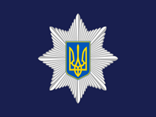 Даний перелік розмежовується на об’єкти та предмети дозвільної системи. 
Зокрема, до предметів, матеріалів та речовин відносяться:
1-ша група – вогнепальна і пневматична зброя та бойові припаси до неї, холодна зброя, вибухові матеріали, сильнодіючі отруйні речовини 1-2 класу безпечності, збудники інфекційних захворювань 1-2 групи патогенності та токсичності.
2-га група – об’єкти до яких відносяться: сховища, склади, бази, стрілецькі тири і стрільбища, мисливські і спортивні стенди, підприємства і майстерні по виготовленню ї ремонту вогнепальної та холодної зброї, піротехнічні майстерні, магазини, в яких здійснюється продаж зброї та бойових припасів до неї, організації, що займаються збутом сильнодіючих отруйних речовин і лабораторії, що проводять аналіз цих засобів і речовин тощо.
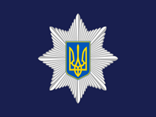 ПЕРЕЛІК видів майна, що не може перебувати у власності громадян, громадських об'єднань, міжнародних організацій та юридичних осіб інших держав на території України 
1. Зброя, боєприпаси (крім мисливської і пневматичної  зброї і  боєприпасів  до  неї,  а   також спортивної  зброї  і  боєприпасів   до   неї), бойова   і   спеціальна   військова   техніка,    ракетно-космічні комплекси.
2. Вибухові речовини й  засоби  вибуху.  Всі  види  ракетного палива, а  також  спеціальні  матеріали  та  обладнання  для  його виробництва.
3. Бойові отруйні речовини. 
4. Наркотичні,  психотропні,  сильнодіючі  отруйні  лікарські засоби  (за  винятком  отримуваних  громадянами  за   призначенням лікаря). 
5. Протиградові установки.
6. Державні еталони одиниць фізичних величин.
7. Спеціальні   технічні   засоби   негласного   отримання інформації.
8. Електрошокові   пристрої   та   спеціальні   засоби,  що застосовуються правоохоронними органами, крім газових пістолетів і револьверів    та   патронів   до   них,   заряджених   речовинами сльозоточивої та дратівної дії.
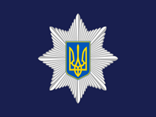 Відповідно до Постанови Верховної Ради України від 17 червня 1992 року № 2471-12 «Про право власності на окремі види майна» громадяни набувають  права  власності  на  такі  види  майна, придбаного ними з відповідного дозволу, що надається: 

на  холодну зброю, пневматичну зброю калібру понад 4,5 міліметра  і  швидкістю польоту кулі понад 100 метрів за секунду - органами поліції за місцем проживання особам, які досягли 18-річного віку; 

на вогнепальну гладкоствольну мисливську зброю - органами поліції  за  місцем  проживання особам, які досягли 21-річного віку;

на вогнепальну мисливську нарізну зброю (мисливські карабіни, гвинтівки, комбіновану зброю з нарізними стволами) - органами поліції за місцем  проживання  особам, які досягли 25-річного віку;
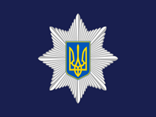 2. Правова основа та порядок видачі дозволів на придбання зброї і боєприпасів.

Національна поліція України роботу щодо здійснення дозвільної системи організовує через свої структурні підрозділи:
уповноважений підрозділ із контролю за обігом зброї центрального органу управління поліцією (далі - УП ЦОУП);

уповноважений підрозділ з контролю за обігом зброї та дозвільної системи головних управлінь Національної поліції в Автономній Республіці Крим та м. Севастополі, областях та м. Києві (далі - УП ГУНП);

територіальні (відокремлені) підрозділи поліції в районах, містах, районах у містах (далі - територіальні підрозділи поліції).
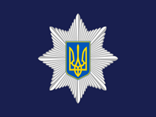 Основні завдання органів поліції у сфері дозвільної системи  
запобігання порушенням порядку виготовлення, придбання, зберігання, обліку, охорони, перевезення та використання зброї, вибухових матеріалів і речовин;
попередження випадків їх втрати, крадіжок, використання не за призначенням та з протиправною метою.
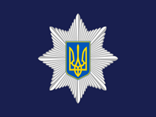 Дозволи видаються 
УП ЦОУП на:
право придбання, перевезення через митний кордон України, транзит через територію України вогнепальної, пневматичної, холодної, охолощеної зброї, бойових припасів до зброї, основних частин зброї та вибухових матеріалів і речовин міністерствам та іншим центральним органам виконавчої влади, підприємствам, установам, організаціям, суб'єктам господарювання, а також іноземним суб'єктам господарювання на підставі відповідних договорів;
придбання в Україні та перевезення через митний кордон України (за 5 днів до перевезення) вогнепальної зброї, пневматичної, холодної, охолощеної зброї, бойових припасів до зброї, основних частин зброї, пристроїв та патронів до них іноземцями за погодженням з іноземними дипломатичними представництвами країн, громадянами яких вони є, перевезення ними через митний кордон України, транзит через територію України вогнепальної зброї, бойових припасів до неї, основних частин зброї, холодної зброї для участі в змаганнях здійснюються за клопотанням міністерств та інших центральних органів виконавчої влади України, а з метою полювання - на конкретно визначений уповноваженим на це органом строк;
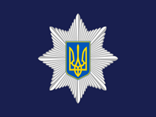 функціонування стрілецьких тирів і стрільбищ, мисливсько-спортивних стендів, пунктів вивчення матеріальної частини зброї, спеціальних засобів, правил поводження з ними та їх застосування;
право перевезення через митний кордон України нагородної зброї та патронів до неї;
зберігання, носіння нагородної зброї;
придбання патронів до нагородної зброї.

УП ЦОУП можуть видаватися всі види дозволів, передбачені законодавством, а також Інструкцією про порядок виготовлення, придбання, зберігання, обліку, перевезення та використання вогнепальної, пневматичної, холодної і охолощеної зброї, пристроїв вітчизняного виробництва для відстрілу патронів, споряджених гумовими чи аналогічними за своїми властивостями метальними снарядами несмертельної дії, та патронів до них, а також боєприпасів до зброї, основних частин зброї та вибухових матеріалів.
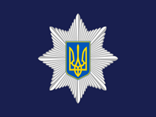 УП ГУНП видають дозволи на:
відкриття та функціонування об'єктів дозвільної системи: сховищ, складів, де зберігаються вибухові матеріали і речовини, відкриття стрілецьких тирів і стрільбищ, мисливсько-спортивних стендів, а також підприємств і майстерень з виготовлення і ремонту вогнепальної зброї та боєприпасів до неї, холодної та охолощеної зброї, спеціальних засобів, заряджених речовинами сльозоточивої та дратівної дії, індивідуального захисту, активної оборони, магазинів, у яких здійснюється продаж зброї та бойових припасів до неї, основних частин зброї, пристроїв та патронів до них;
право перевезення через митний кордон України мисливської вогнепальної зброї, основних частин зброї, бойових припасів до неї, пневматичної, холодної та охолощеної зброї громадянами України;
придбання, зберігання та носіння мисливської нарізної, гладкоствольної зброї, пневматичної, холодної, охолощеної зброї, пристроїв громадянами України;
придбання та зберігання відомчої вогнепальної, мисливської зброї, бойових припасів до неї, основних частин зброї, пневматичної, холодної, охолощеної зброї, пристроїв та патронів до них підприємствами, установами, організаціями, суб'єктами господарювання.
УП ГУНП також можуть видаватися дозволи, які видаються територіальними підрозділами поліції.
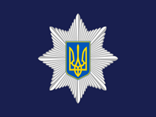 Територіальні підрозділи поліції видають дозволи на:
придбання і перевезення територією України вибухових матеріалів і речовин;
носіння і перевезення територією України відомчої вогнепальної, пневматичної, холодної зброї та бойових припасів до неї;
придбання, зберігання і носіння громадянами України мисливської гладкоствольної зброї, основних частин зброї, бойових припасів до неї, пневматичної, холодної та охолощеної зброї.
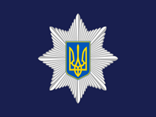 Залежно від виду дозволів, що видаються, вони підписуються відповідно Головою Національної поліції України та його заступниками, начальником Департаменту, до складу якого входить УП ЦОУП, та його заступниками, начальником УП ЦОУП, начальником ГУНП та його заступниками (крім нагородної зброї та боєприпасів до неї), керівником управління, до складу якого входить УП ГУНП, та начальником УП ГУНП; у територіальних підрозділах поліції - начальниками або їх заступниками особисто і скріплюються гербовою печаткою органів Національної поліції або печаткою територіальних підрозділів поліції.
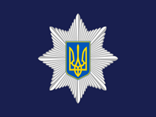 Строк дії дозволів:
на виготовлення, зберігання та використання предметів, матеріалів і речовин, відкриття та функціонування підприємств, майстерень і лабораторій, на які поширюється дозвільна система, які видаються на ім'я керівників підприємств, установ і організацій, а також громадянам, - 3 роки;

на придбання та перевезення цих предметів, матеріалів і речовин - до 3 місяців;

на придбання вибухових матеріалів - до 6 місяців.
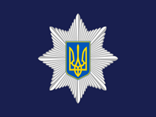 Дозвільна система, що здійснюється органами поліції, поширюється на бойову нарізну військових зразків зброю або виготовлену за спеціальним замовленням, охолощену, нейтралізовану, несучасну, спортивну, мисливську вогнепальну зброю, бойові припаси до зброї, основні частини зброї, пневматичну, холодну зброю, пристрої та патрони до них, що належать підприємствам, установам, організаціям, суб'єктам господарювання та громадянам.

Правом придбання мисливської гладкоствольної зброї та основних частин до неї користуються громадяни України, які досягли 21-річного віку, мисливської нарізної зброї та основних частин до неї - 25-річного віку, холодної, охолощеної та пневматичної зброї та основних частин до неї - 18-річного віку. 

Кількість зброї, яку може мати громадянин України, не обмежена, однак власник зброї повинен забезпечити її безумовну схоронність.
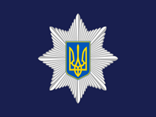 Для одержання в органах поліції дозволу на придбання мисливської вогнепальної нарізної, гладкоствольної зброї, пневматичної зброї, холодної та охолощеної зброї подаються такі документи:
заява щодо видачі дозволу на придбання зброї на ім'я керівника органу поліції за місцем проживання заявника;
заповнена картка-заява;
медична довідка (крім охолощеної зброї);
довідка про вивчення матеріальної частини зброї, спеціальних засобів, правил поводження з ними та їх застосування (крім охолощеної зброї);
платіжний документ (платіжне доручення, квитанція) з відміткою банку, відділення поштового зв'язку або коду проведеної операції про внесення коштів за надання відповідної платної послуги;
копії 1, 2 та 11 сторінок паспорта громадянина України (для осіб, яким видано паспорт громадянина України з безконтактним електронним носієм, - копію паспорта та витягу з Єдиного державного демографічного реєстру щодо реєстрації місця проживання).
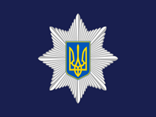 Придбана мисливська вогнепальна нарізна, гладкоствольна зброя, основні частини зброї, охолощена, пневматична зброя, холодна зброя (крім холодної зброї - мисливських ножів, які придбані власниками мисливської вогнепальної зброї), пристрої протягом десяти днів з дня придбання мають бути зареєстровані в органах поліції за місцем проживання власника з одержанням дозволу на її зберігання, носіння.
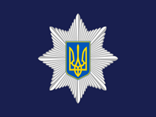 Для одержання дозволу на зберігання та носіння мисливської вогнепальної нарізної, гладкоствольної зброї, пневматичної зброї, холодної і охолощенної зброї, пристроїв власники подають до органів поліції:
заяву щодо видачі дозволу на зберігання та носіння зброї на ім’я керівника органу поліції;
дві фотокартки розміром 3 х 4 см;
дублікат дозволу з відміткою магазину про продаж зброї, пристрою або з відміткою про переоформлення їх у встановленому законодавством порядку;
платіжний документ (платіжне доручення, квитанція) з відміткою банку, відділення поштового зв’язку або коду проведеної операції про внесення коштів за надання відповідної платної послуги.
Власник зброї також пред’являє договір страхування (крім охолощеної зброї).
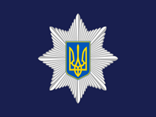 Для перереєстрації зброї, пристроїв (продовження терміну дії дозволу на їх зберігання та носіння), які придбані відповідно до законодавства, до органів поліції власник подає:
заяву про продовження терміну дії дозволу;
медичну довідку;
платіжний документ (платіжне доручення, квитанція) з відміткою банку, відділення поштового зв’язку або коду проведеної операції про внесення коштів за надання відповідної платної послуги.
Власник зброї також пред’являє договір страхування.
Власники пристроїв до заяви додають документи, які підтверджують статус особи щодо права їх придбання, зберігання і носіння.
Під час перенесення або перевезення вогнепальна, пневматична зброя має бути у розрядженому стані та знаходитися у спеціальному чохлі, кейсі, футлярі тощо. Під час перенесення або перевезення зброї та боєприпасів до неї, основних частин зброї, пристроїв та патронів до них власник зобов'язаний мати при собі дозвіл органу поліції на право зберігання та носіння такої зброї, основних частин зброї та пристроїв.
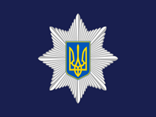 3. Порядок перевірки об’єктів дозвільної системи та власників мисливської зброї. Відповідальність за порушення правил дозвільної системи.

Об'єкти дозвільної системи інспекторами дозвільної системи та дільничними офіцерами поліції обстежуються щокварталу, а об'єкти, де зберігається велика кількість зброї (20 чи більше одиниць), і базові склади вибухових матеріалів і речовин - щомісяця. 

При цьому обстеження складів з вибуховими матеріалами і речовинами проводиться за участю посадових осіб поліції охорони, вибухотехнічних підрозділів Державного науково-дослідного експертно-криміналістичного центру МВС України та органів ДСНС (за згодою).
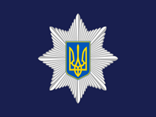 На підприємствах, в установах і організаціях, де виготовляються, ремонтуються, зберігаються та використовуються предмети, матеріали і речовини, на які поширюється дозвільна система, перевіряються:
наявність відповідних дозволів на виготовлення, ремонт, придбання, зберігання, охорону, перевезення та використання підконтрольних предметів, матеріалів і речовин, відкриття та функціонування підприємств, майстерень та лабораторій (також відповідних паспортів на бази, сховища, склади вибухових матеріалів, піротехнічні майстерні тощо); строк дії цих документів; погодження укладання трудових договорів на виконання робіт, пов’язаних з виготовленням, придбанням, зберіганням, обліком, охороною, перевезенням і використанням спеціально визначених предметів, матеріалів і речовин; дотримання пропускного режиму;
облік підконтрольних предметів, матеріалів і речовин, порядок видачі, приймання зброї, бойових припасів до неї, пристроїв, патронів до них, вибухових матеріалів і речовин; їх списання після використання, повернення в місця постійного зберігання; правильність ведення відповідної службової документації;
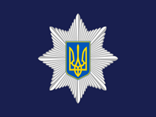 придатність приміщень, в яких розміщені об'єкти дозвільної системи, до зберігання зброї, бойових припасів до неї, пристроїв, патронів до них, вибухових матеріалів і речовин, а саме: міцність дверей, стін, стелі, підлоги, металевих сейфів, шаф, надійність замків, справність охоронної протипожежної сигналізації;
стан технічного устаткування (складів, баз, сховищ); наявність охорони, постових вишок, блок-постів, сторожових собак, засобів пожежогасіння, зв'язку з найближчими постами охорони і органами поліції;
стан охорони об’єктів, укомплектованість особовим складом, придатність його для охорони об'єктів та знання своїх посадових обов'язків, тривалість збору за сигналом "Тривога", порядок зміни і підміни, відповідність розміщення сил дислокації постів, а також планів оборони цих об'єктів в органах поліції та проведення навчання з відпрацюванням взаємодії всіх видів нарядів;
обладнання та технічний стан транспорту, що здійснює перевезення предметів, матеріалів і речовин, на які поширюється дозвільна система.
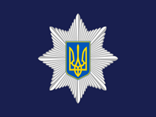 У разі виявлення під час обстеження об'єктів дозвільної системи порушень складаються відповідні акти, в яких докладно описується суть виявлених недоліків, указується строк їх усунення. Один примірник акта залишається на об'єкті дозвільної системи, а другий після доповіді керівнику органу поліції підшивається до облікової справи на цей об'єкт.
У разі виявлення під час перевірки порушень порядку виготовлення, ремонту, придбання, зберігання, обліку, охорони, перевезення і використання спеціально визначених предметів, матеріалів і речовин, відкриття та функціонування підприємств, майстерень і лабораторій, на які поширюється дозвільна система, особи, які допустили порушення, притягаються до відповідальності в порядку, встановленому законами України.
Якщо на об'єкті під час обстеження не виявлені порушення, складається рапорт на ім'я начальника органу поліції, у якому вказуються дата перевірки, найменування об'єкта та результати перевірки.
Акти і рапорти про перевірки об'єктів дозвільної системи доповідаються керівнику органу поліції, який приймає відповідні рішення щодо проведеної перевірки, після чого вони підшиваються до облікових справ на ці об'єкти.
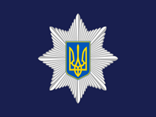 Права органів поліції у разі виявлення порушень правил дозвільної системи:
анулювати виданий підприємству, установі й організації дозвіл на придбання, зберігання і використання зброї, основних частин зброї, бойових припасів, пристроїв та патронів до них, вибухових речовин і матеріалів, інших предметів і речовин при невиконанні встановлених правил користування і поводження з ними або при недоцільності їх подальшого зберігання, вилучати при необхідності зазначені предмети, опечатувати склади, бази й сховища, закривати стрілецькі тири і стенди, зброєремонтні підприємства, магазини, що торгують зброєю, основними частинами зброї і боєприпасами, пристроями та патронами до них до усунення порушень відповідних правил;
анулювати дозволи на придбання, зберігання і носіння зброї, основних частин зброї, пристроїв та боєприпасів, видані громадянам, які зловживають спиртними напоями, вживають наркотичні засоби без призначення лікаря, інші одурманюючі засоби, хворіють на психічні захворювання, та в інших випадках, передбачених законодавством;
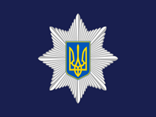 на підставі вмотивованої постанови державного виконавця про встановлення тимчасового обмеження боржника у праві користування вогнепальною мисливською, пневматичною та охолощеною зброєю, пристроями вітчизняного виробництва для відстрілу патронів, споряджених гумовими чи аналогічними за своїми властивостями метальними снарядами несмертельної дії, тимчасово вилучати на відповідальне зберігання дозволи на їх зберігання та носіння із відповідним врученням боржнику зобов’язання (додаток 11, яке надає право виключно на зберігання такої зброї, пристроїв. Повернення власнику дозволу на зберігання, носіння зброї, пристроїв здійснюється на підставі відповідної постанови державного виконавця, судового рішення.
оглядати за участю адміністрації підприємств, установ, організацій приміщення, де знаходяться зброя, основні частини зброї, боєприпаси, вибухові матеріали, з метою перевірки додержання правил поводження з ними;
оглядати зброю, пристрої та патрони до них, боєприпаси, що знаходяться у громадян, а також місця їх зберігання;
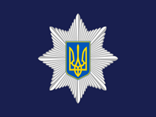 анулювати дозволи на придбання, зберігання, носіння зброї, основних частин зброї та пристроїв, видані громадянам. Після анулювання відповідного дозволу власник зобов’язаний здати зброю (за наявності - основні частини зброї) чи пристрій, патрони і боєприпаси до них до органу поліції та прийняти рішення щодо подальшого її переоформлення чи реалізації. У разі незгоди власника з рішенням органу поліції про анулювання зазначеного дозволу матеріали передаються до суду для вирішення питання щодо примусового вилучення зброї, основних частин зброї, пристроїв, патронів і боєприпасів до них. Відповідна інформація вноситься програмно-технічними засобами інформаційно-телекомунікаційної системи «Інформаційний портал Національної поліції України» до баз даних єдиної інформаційної системи МВС (далі - БД);
давати керівникам підприємств, установ, організацій обов'язкові для них письмові приписи щодо усунення порушень правил виготовлення, придбання, зберігання, обліку, охорони, перевезення і використання предметів, матеріалів і  речовин, відкриття та функціонування підприємств, майстерень і лабораторій, на які поширюється дозвільна система.
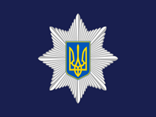 Облік предметів, матеріалів і речовин, підприємств, майстерень і лабораторій, на які поширюється дозвільна система, здійснюється в книзі обліку об'єктів дозвільної системи, які перебувають під контролем (додаток 12).
На кожний об'єкт дозвільної системи заводиться облікова справа, якій присвоюється реєстраційний номер. Облікові справи на об'єкти, які знаходяться на одному підприємстві, в установі, організації, ведуться окремо.

Облікова справа на об'єкт дозвільної системи складається із двох розділів:
у першому містяться матеріали, які стали підставою для відкриття об'єкта: листування, пов'язане з одержанням дозволів на виготовлення, ремонт, придбання, зберігання, перевезення, використання предметів, матеріалів і речовин, відкриття та функціонування підприємств, майстерень і лабораторій, на які поширюється дозвільна система, корінці цих дозволів, платіжний документ (платіжне доручення, квитанція) з відміткою банку, відділення поштового зв'язку або коду проведеної операції, копії актів перевірок або рапортів;
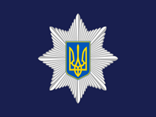 у другому - списки особового складу охорони, дані про осіб, які виконують роботи, пов'язані з виготовленням, ремонтом, зберіганням, придбанням, обліком, охороною, перевезенням і використанням предметів, матеріалів і речовин, матеріали перевірки зазначених осіб, дислокації постів охорони, довідки про вивчення матеріальної частини зброї, спеціальних засобів, правил поводження з ними та їх застосування тощо.
Облікові справи постійно зберігаються у працівників дозвільної системи. У разі ліквідації об'єкта дозвільної системи облікова справа здається в архів, а при передачі цього об'єкта під контроль іншому органу поліції пересилається останньому.
УП ГУНП щодо кожного органу поліції ведуть контрольно-наглядові справи.
Контрольно-наглядові справи містять дані про працівників, які здійснюють дозвільну систему; списки об'єктів дозвільної системи із зазначенням їхньої належності, кількості в них зброї, бойових припасів до неї, звітні дані, доповідні записки про результати роботи органу поліції щодо здійснення дозвільної системи; матеріали перевірок.
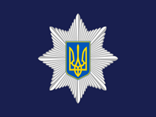 Облік власників мисливської вогнепальної нарізної, гладкоствольної, пневматичної, а також холодної зброї, пристроїв здійснюється в книзі обліку власників мисливської вогнепальної, пневматичної зброї, а також холодної зброї. Відомості про наявність такої зброї у громадян заносяться в БД.

На кожну особу, яка володіє вогнепальною мисливською, а також холодною, нагородною, пневматичною зброєю (крім відомчої зброї), пристроями, заводиться особова справа. 

Особові справи власників нарізної, нагородної вогнепальної зброї та пристроїв ведуться в УП ГУНП, а на власників мисливської гладкоствольної, пневматичної та холодної зброї - у територіальних підрозділах поліції.
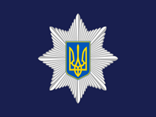 Особова справа власника зброї містить такі документи:
заяву про видачу дозволу на право придбання, зберігання та носіння на кожну одиницю зброї, основних частин зброї окремо;
картку-заяву;
корінець дозволу на придбання зброї, основних частин зброї, або копії інших документів, що засвідчують реєстрацію зброї, основних частин зброї в органах поліції;
матеріали перевірки власника зброї, рапорт, інформацію про відсутність або наявність судимості, медичні довідки (крім охолощеної зброї);
платіжний документ (платіжне доручення, квитанція) з відміткою банку, відділення поштового зв'язку або коду проведеної операції про внесення коштів за надання відповідної платної послуги;
довідку про вивчення матеріальної частини зброї, спеціальних засобів, правил поводження з ними та їх застосування (крім охолощеної зброї);
копію 1, 2 та 11 сторінок паспорта громадянина України (для осіб, яким видано паспорт громадянина України з безконтактним електронним носієм,- копії паспорта та витягу з Єдиного державного демографічного реєстру щодо реєстрації місця проживання).
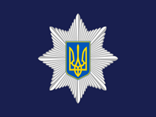 Особові справи власників зброї зберігаються у працівника, який здійснює дозвільну систему, і для зручності користування розставляються в алфавітному порядку.

У чергових службах територіальних підрозділів поліції працівником, який здійснює дозвільну систему, ведеться картотека, у якій містяться картки обліку власника мисливської вогнепальної, пневматичної зброї, а також холодної зброї, яка використовується для перевірки осіб, затриманих за правопорушення, а також для інформування нарядів поліції. 

Працівниками чергової служби ведеться комп'ютерний облік власників зброї, пристроїв.
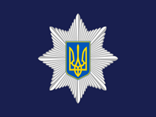 Контроль за зберіганням вогнепальної, пневматичної, холодної і охолощеної зброї, пристроїв, що належать громадянам, здійснюється органами поліції відповідно до законодавства. 
Перевірка порядку зберігання зброї громадянами проводиться дільничними офіцерами поліції не рідше одного разу на три роки. 
Про результати перевірки складається рапорт, який підшивається до особової справи власника зброї, пристрою. Вимоги працівників органів поліції щодо забезпечення схоронності вогнепальної зброї та бойових припасів до неї, а також пневматичної, холодної і охолощеної зброї, пристроїв, патронів до них є обов'язковими для її власників. При оформленні завдання дільничному офіцеру поліції допускається його заповнення як на кожного власника окремо, так і на групу власників за списком.
При зміні місця проживання, придбанні зброї та її перереєстрації громадяни обов'язково перевіряються за місцем проживання.
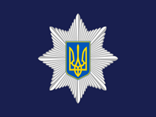 Стаття 190. Порушення громадянами порядку придбання, зберігання, передачі іншим особам або продажу вогнепальної, холодної чи пневматичної зброї

Стаття 191. Порушення громадянами правил зберігання, носіння або перевезення нагородної, вогнепальної, холодної чи пневматичної зброї і бойових припасів

Стаття 192. Порушення громадянами строків реєстрації (перереєстрації) нагородної, вогнепальної, холодної чи пневматичної зброї і правил взяття її на облік

Стаття 193. Ухилення від реалізації вогнепальної, холодної чи пневматичної зброї і бойових припасів

Стаття 194. Порушення працівниками торговельних підприємств (організацій) порядку продажу вогнепальної, холодної чи пневматичної зброї і бойових припасів
Стаття 195. Порушення працівниками підприємств, установ, організацій правил зберігання або перевезення вогнепальної, холодної чи пневматичної зброї і бойових припасів
Стаття 195-1. Порушення порядку розробки, виготовлення, реалізації спеціальних засобів самооборони

Стаття 195-2. Порушення порядку придбання, зберігання, реєстрації або обліку газових пістолетів і револьверів та патронів до них

Стаття 195-3. Порушення правил застосування спеціальних засобів самооборони

Стаття 195-4. Порушення порядку виробництва, придбання, зберігання чи продажу електрошокових пристроїв і спеціальних засобів, що застосовуються правоохоронними органами

Стаття 195-5. Незаконне зберігання спеціальних технічних засобів негласного отримання інформації

Стаття 195-6. Порушення порядку виробництва, зберігання, перевезення, торгівлі та використання піротехнічних засобів
Дякую за увагу!
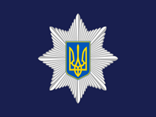